CSE 143
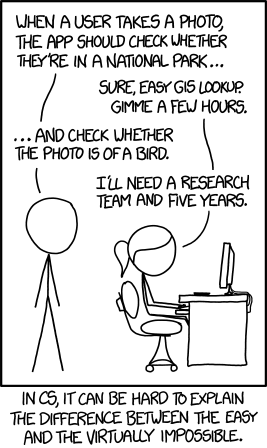 Goodbye, world!
Major themes
Abstraction
Leverage existing components without understanding details
Create components that can be used as black boxes

Algorithm analysis
Scalability and growth
Tradeoffs between implementations

Recursion
Reason about problems in terms of self-similarity
Write very short code to achieve complex behaviors

Beauty
Beyond programming
Mind-controlled robots 
http://www.youtube.com/watch?v=TQ7EOpPNQyw

Muscle-controlled interfaces
http://www.youtube.com/watch?v=pktVSTwC8qo

3D models from pictures
http://www.youtube.com/watch?v=25Yifq70elY

Face aging
http://www.youtube.com/watch?v=fLQtssJDMMc

Animation
http://www.youtube.com/watch?v=b4kkPlLdMvI

Security
http://www.pbs.org/wgbh/nova/tech/tadayoshi-kohno.html
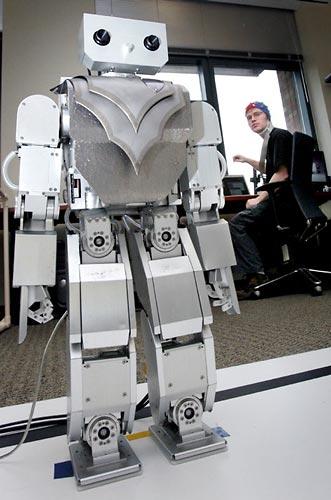 Computing for good
Foldit

Open Data Kit

Mobile Midwives’ Ultrasound

MobileASL

Tactile Graphics
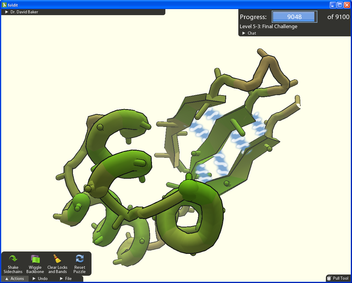 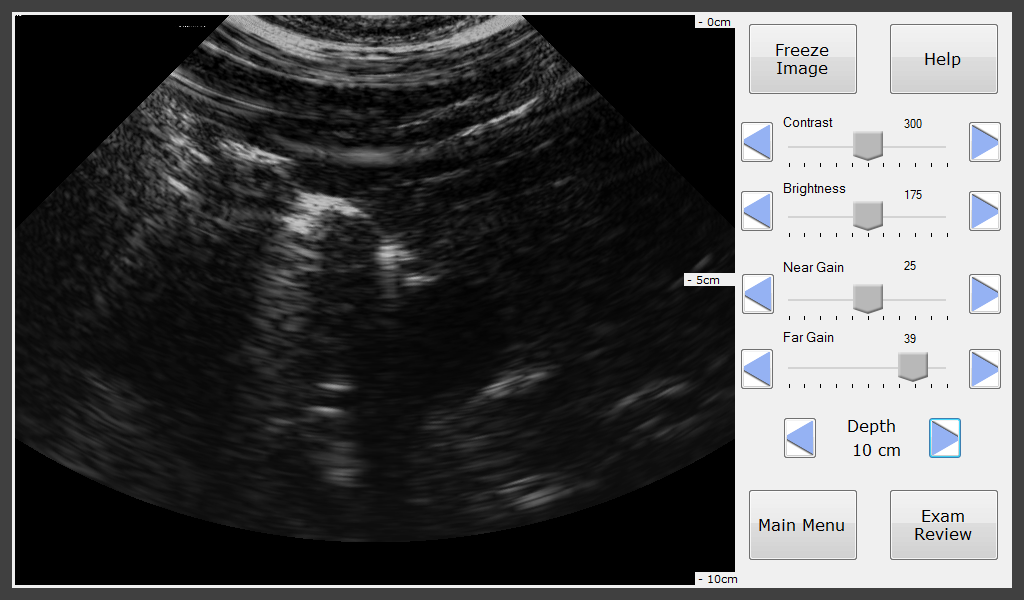 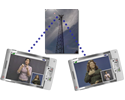 Courses?
CSE non-majors
CSE 154: Web Programming
CSE 373: Data Structures and Algorithms
CSE 374: Programming Concepts and Tools (C/C++, Linux, ...)
CSE 131: Digital Photography
CSE 460: Animation Capstone  (open to all majors)
INFO, AMATH, DXARTS, ...

CSE majors
CSE 311: (Mathematical) Foundations of Computing
CSE 332: Data Abstractions (Data Structures and Algorithms)
CSE 331: Software Design and Implementation
CSE 341: Programming Languages
CSE 344: Intro to Data Management  (and databases)
CSE 351: Hardware/Software Interface
Explore Big Ideas
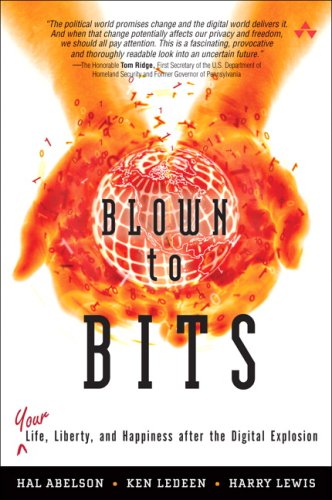 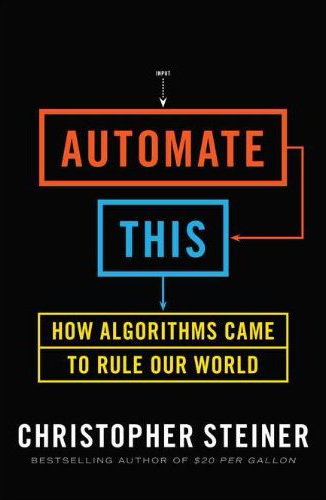 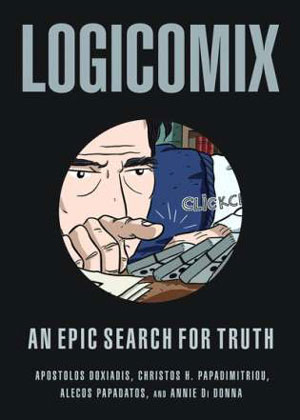 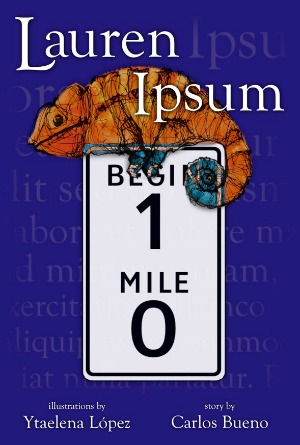 Privacy
Key algorithms
Historical context
Automate all the things
Do a project!
Little text-processing applications
identify lines above 100
remove line-breaks

Add a GUI to the random sentence generator

Automate chemistry, physics, calculus problems, etc

Find quotes by keyword in books

What are you currently doing that a computer could do?
Other languages?
Expanding your Java knowledge with a project is valuable

Pick a project, see what language is most appropriate
iOS: Objective-C or Swift
Android: Java
Client-side web: Javascript
Beautiful visuals: Processing
Quick data processing: Python
Embedded systems: C/C++

Learn a new paradigm
Functional languages: Racket, Haskell
Leveraging existing code
Accessing Facebook data
http://restfb.com/

Processing language
http://nlp.stanford.edu/software/

Building games with physics 
http://jbox2d.org/

Processing biological data
http://biojava.org/wiki/Main_Page
Weekly meetings
Change – technologies for low-income regions
http://change.washington.edu/

Dub – human-computer interaction and design
http://dub.washington.edu/